Autism spectrum condition
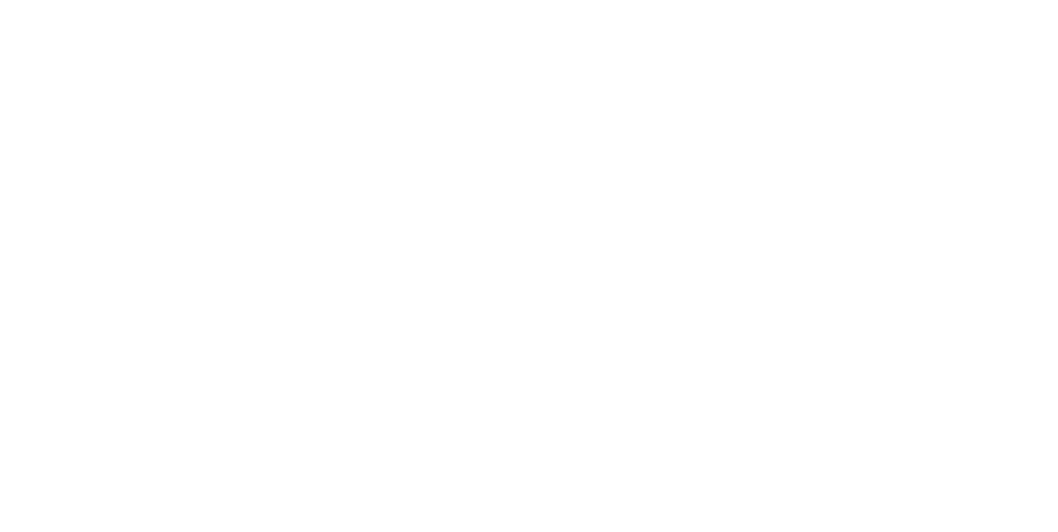 PROMOTING INCLUSION AND EQUALITY
[Speaker Notes: One example of neurodiversity is autism or autism spectrum condition. It is also called Autism Spectrum Disorder, though this is regarded by some as a negative term from the medical model, which fails to take into account possible positive characteristics common to those with the condition.]
AUTISM: what’s in a name?
The NHS uses the phrase ‘Autism Spectrum Disorder’
Others use the phrase ‘Autism Spectrum Condition’
Some use the World Health Organisation’s phrase ‘Asperger’s’ or ‘Asperger’s syndrome’ (for autistic people with average or above average intelligence)
‘Aspie’ is used by others
Neurodiversity and autism awareness
[Speaker Notes: The National Health Service uses the phrase autism spectrum disorder, others use the phrase autism spectrum condition. Some use the term Asperger’s or Asperger’s syndrome, which was in the APA DSM IV but is no longer in DSM 5, though remains on the World Health Organisation’s list of illnesses. Asperger’s was popularised in the UK by Lorna Wing.
Asperger’s is a term used for autistic people with average or above average intelligence (‘high functioning autism’ – though we do not use that term in this course). Some use the term ‘aspie’ to refer to someone with aspergers, and NT to refer to someone who is neurotypical.]
AUTISM (including asperger’s)
When you have met one person with autism…  you have met one person with autism
Neurodiversity and autism awareness
[Speaker Notes: Stereotyping helps us make sense of the world around us and the people in it. When we have seen one tree, we can recognise other trees as trees. There is a saying about people with autism though: when you have met one person with autism you have met one person with autism. This saying emphasises the spectrum nature of autism, and the diversity within the condition. People on the spectrum differ, just like neurotypicals differ. Stereotyping therefore might be unhelpful in understanding neurodiversity or in trying to make generalisations about the reasonable adjustments that disabled people might need.]
AUTISM (including asperger’s)
Most people think of autistic children 
And perhaps their ‘bad behaviour’
But children grow into adults
Both children and adults can be autistic
Neurodiversity and autism awareness
[Speaker Notes: In the newspapers and on the internet, or TV, we hear about autism when pictures of badly behaved children might be shown or stories about their bad behaviour told. Autistic children grow into autistic adults. Both children and adults can be autistic. The symptoms will vary between childhood and adulthood, if by symptoms we mean the diagnostic criteria, since people learn throughout life and can practice social and communication skills. Another way to put this is that autistic people can learn to be better at masking their disability.]
AUTISM (including asperger’s)
‘Masking’
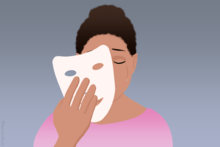 Neurodiversity and autism awareness
[Speaker Notes: Masking is a term used to indicate that the autistic person is trying to look and act in a neurotypical way. Eye contact might make listening difficult for someone with autism, but they might use more eye contact than is comfortable, when they are masking. 
Many times those on the autism spectrum, particularly those with Asperger's, mask unconsciously. They mimic what they see other people do because that is how they are told they are supposed to act and what is normal. 
https://autismfamilyliving.com/daily-life/2020/04/what-is-masking-or-camouflaging-in-autism/
Wearing a mask at a masked ball can be fun, wearing a mask at work or in daily life, can be wearing. Masking can help disguise emotions (anger, or jealousy) or limit movement (eg the repetitive self-calming movements than are diagnostic of autism). Masking may be to increase social acceptance, for example faking a smile, when they feel uncomfortable., or stopping themselves from talking about their special interests. It could be regarded as people who are autistic pretending, or feeling that they have to pretend that they are not. Russo, Francine. "The Costs of Camouflaging Autism". Spectrum News. 
Is it an unconscious strategy or a conscious decision to mask?]
Diagnosing AUTISM (including asperger’s)
Autism may be self-diagnosed or clinically diagnosed. It is a lifelong condition involving the following:
Difficulties in communication 
Difficulties in social interaction 
Restricted and repetitive behaviours
It is not an illness or disease with treatments and a cure
Neurodiversity and autism awareness
[Speaker Notes: Autism and Asperger’s, may be either self-diagnosed or clinically diagnosed. Asperger’s is not a diagnosis that many NHS trusts will make, because of its absence from the American Psychological Associations  Diagnostic and Statistical Manual 5th edition. 

Diagnosis in adults can take years, but this differs according to NHS trust.

Naughty boys and men may find it much easier to get diagnosed than girls and women. Support after diagnosis may be non-existent or difficult to access. Autism is diagnosed clinically. It involves difficulties in social communication and social interaction and is characterised by restricted interests and repetitive behaviours. It can include flapping hands or ‘stimming’ repetitive behaviours that involve touching something. Autism is a lifelong condition not an illness with a cure and treatments to remove it.

DSM V Diagnosis criteria:
The American Psychiatric Association’s Diagnostic and Statistical Manual, Fifth Edition (DSM-5)  provides standardized criteria to help diagnose ASD.
Diagnostic Criteria for 299.00 Autism Spectrum Disorder
To meet diagnostic criteria for ASD according to DSM-5, a child must have persistent deficits in each of three areas of social communication and interaction (see A.1. through A.3. below) plus at least two of four types of restricted, repetitive behaviors (see B.1. through B.4. below).
Persistent deficits in social communication and social interaction across multiple contexts, as manifested by the following, currently or by history (examples are illustrative, not exhaustive; see text): 
Deficits in social-emotional reciprocity, ranging, for example, from abnormal social approach and failure of normal back-and-forth conversation; to reduced sharing of interests, emotions, or affect; to failure to initiate or respond to social interactions.
Deficits in nonverbal communicative behaviors used for social interaction, ranging, for example, from poorly integrated verbal and nonverbal communication; to abnormalities in eye contact and body language or deficits in understanding and use of gestures; to a total lack of facial expressions and nonverbal communication.
Deficits in developing, maintaining, and understand relationships, ranging, for example, from difficulties adjusting behavior to suit various social contexts; to difficulties in sharing imaginative play or in making friends; to absence of interest in peers.
Specify current severity:
Severity is based on social communication impairments and restricted, repetitive patterns of behavior.
Restricted, repetitive patterns of behavior, interests, or activities, as manifested by at least two of the following, currently or by history (examples are illustrative, not exhaustive; see text): 
Stereotyped or repetitive motor movements, use of objects, or speech (e.g., simple motor stereotypes, lining up toys or flipping objects, echolalia, idiosyncratic phrases).
Insistence on sameness, inflexible adherence to routines, or ritualized patterns of verbal or nonverbal behavior (e.g., extreme distress at small changes, difficulties with transitions, rigid thinking patterns, greeting rituals, need to take same route or eat same food every day).
Highly restricted, fixated interests that are abnormal in intensity or focus (e.g., strong attachment to or preoccupation with unusual objects, excessively circumscribed or perseverative interests).
Hyper- or hyporeactivity to sensory input or unusual interest in sensory aspects of the environment (e.g. apparent indifference to pain/temperature, adverse response to specific sounds or textures, excessive smelling or touching of objects, visual fascination with lights or movement).
Specify current severity:
Severity is based on social communication impairments and restricted, repetitive patterns of behavior.
Symptoms must be present in the early developmental period (but may not become fully manifest until social demands exceed limited capacities, or may be masked by learned strategies in later life).
Symptoms cause clinically significant impairment in social, occupational, or other important areas of current functioning.
These disturbances are not better explained by intellectual disability (intellectual developmental disorder) or global developmental delay. Intellectual disability and autism spectrum disorder frequently co-occur; to make comorbid diagnoses of autism spectrum disorder and intellectual disability, social communication should be below that expected for general developmental level.
Note: Individuals with a well-established DSM-IV diagnosis of autistic disorder, Asperger’s disorder, or pervasive developmental disorder not otherwise specified should be given the diagnosis of autism spectrum disorder. Individuals who have marked deficits in social communication, but whose symptoms do not otherwise meet criteria for autism spectrum disorder, should be evaluated for social (pragmatic) communication disorder.
Specify if:
With or without accompanying intellectual impairmentWith or without accompanying language impairment
Associated with a known medical or genetic condition or environmental factor
(Coding note: Use additional code to identify the associated medical or genetic condition.)
Associated with another neurodevelopmental, mental, or behavioral disorder
(Coding note: Use additional code[s] to identify the associated neurodevelopmental, mental, or behavioral disorder[s].
With catatonia (refer to the criteria for catatonia associated with another mental disorder)
(Coding note: Use additional code 293.89 catatonia associated with autism spectrum disorder to indicate the presence of the comorbid catatonia.)
References
American Psychiatric Association. Diagnostic and statistical manual of mental disorders. 5th ed. Arlington, VA: American Psychiatric Association; 2013.]
AUTISM (including asperger’s)
It may involve:
Stereotyped or repetitive motor movements, use of objects, or speech 
Insistence on sameness, inflexible adherence to routines, or ritualized patterns of behaviour 
Highly restricted, fixated interests that are abnormal in intensity or focus
Neurodiversity and autism awareness
[Speaker Notes: In a previous slide we discussed masking, and how this can affect autistic people. They may feel obliged to restrict what they do, and what they talk about, for example their special interests, or repetitive movements etc. They may feel obliged to accept change when they find it uncomfortable, or a change in routine when they would prefer not to. Note though that the nature and extent of these varies from individual to individual and across time.
Is there a link with stress and anxiety? I don’t know.]
AUTISM (including asperger’s)
What changes have you introduced into your workplace to cope with Covid-19?
Do you find change easy?
Autistic people find change to routine difficult
Neurodiversity and autism awareness
[Speaker Notes: Covid-19 has led to huge changes in working practices, in leisure and social life, in transport, as well a social distancing, wearing masks, handwashing etc. Any or all of these could be found to be difficult by someone with autism. Change is not something that autistic people find easy. 
Do you like change? Do you change what you do and when you do it just for the fun of it, or to be spontaneous?
What would someone who is autistic feel about these changes in the workplace, in society and in the family?]
AUTISM (including asperger’s)
It may ALSO involve:
Oversensitivity to sensory stimulation
Undersensitivity to sensory stimulation
Meltdowns when the coping strategies fail
NEURODIVERSITY and autism awareness
[Speaker Notes: Autism may also involve differences in sensory perception, either a greater or lesser sensitivity, to one or more senses. It can also involve meltdowns when coping strategies fail. Note that ‘tantrum’ is a negative word that parents might use about children, there is a difference between a tantrum and a meltdown – possibly that the former is deliberate and wilful, and the latter can’t be helped and is not done wilfully.]
AUTISM (including asperger’s)
What sounds, sights, smells etc are found in your workplace?
How would you know if they are upsetting to an autistic person’s sensibilities?
People with autism may also have ADHD, Dylsexia, or Dsypraxia
NEURODIVERSITY and autism awareness
[Speaker Notes: All workplaces and shops have smells and sounds, and sights. The pathways can feel different underfoot, the handrails can feel different to the touch. An equality audit would consider how these sensory experiences might impact upon people with autism. How would you know though if something was upsetting to someone with autism? (Beyond asking, though that presumes a relationship of trust as well as knowing that someone has autism).
Autism has a number of associated neurodivergent conditions, including adhd, dyslexia and dyspraxia. Other medical conditions can be associated with autism, and the word used for this is ‘comorbidities’.]
CHILD OR ADULT?
When planning to make reasonable adjustments:
Does it matter if the person is a child or an adult?
What difference would it make?
Neurodiversity and autism awareness
[Speaker Notes: When planning to make reasonable adjustments, would it make any difference if the person is a child or an adult? What difference would it make and why?
Who would you ask for advice? Perhaps the National Autistic Society?]